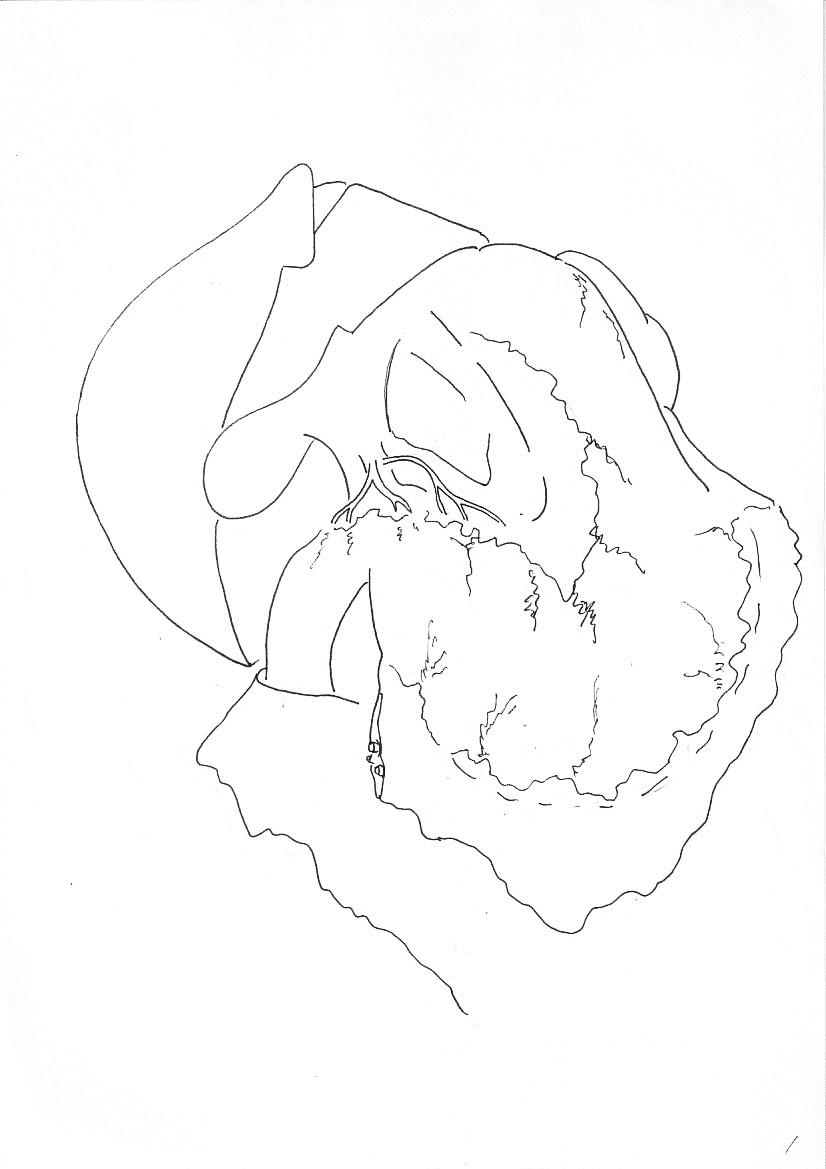 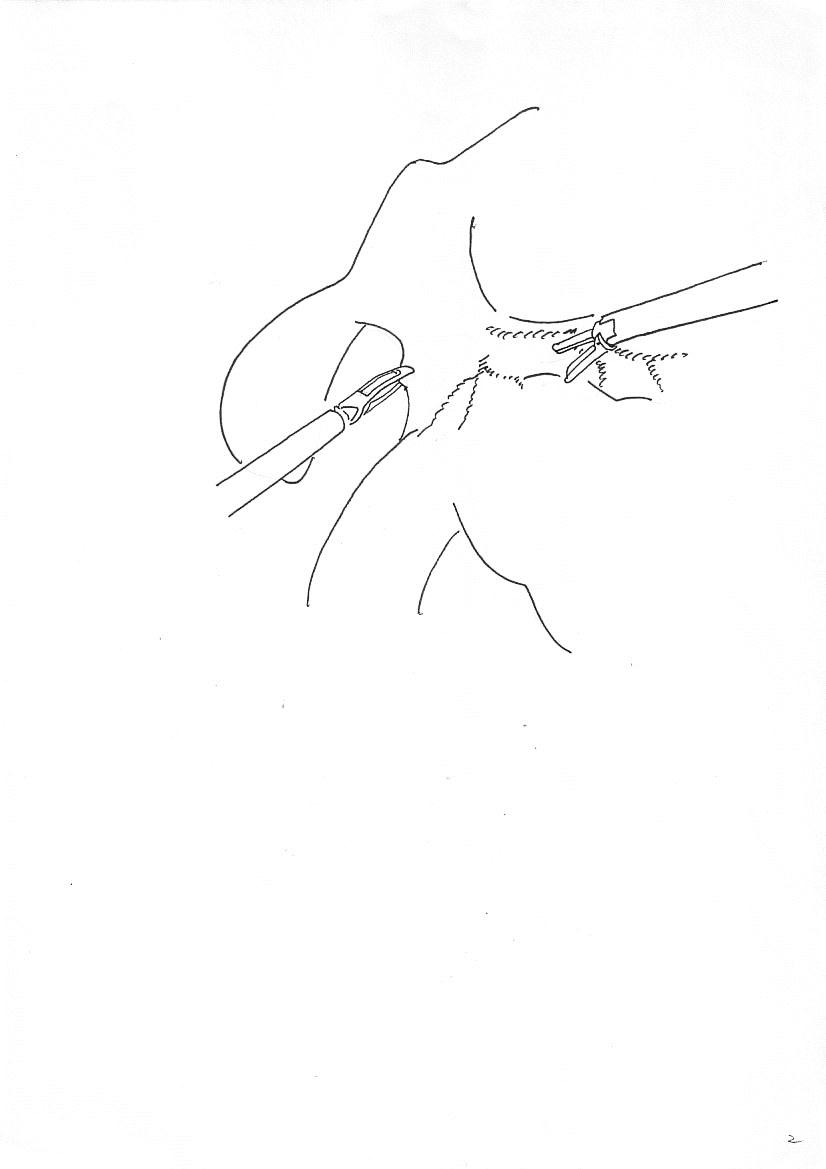 [Speaker Notes: 十二指腸切断しなくても５番の廓清は可能
人手が少ないときには切断した方が楽
幽門背側にガーゼを入れておき
幽門上で右胃動脈と上十二指腸動脈の間の無血管野を切開]
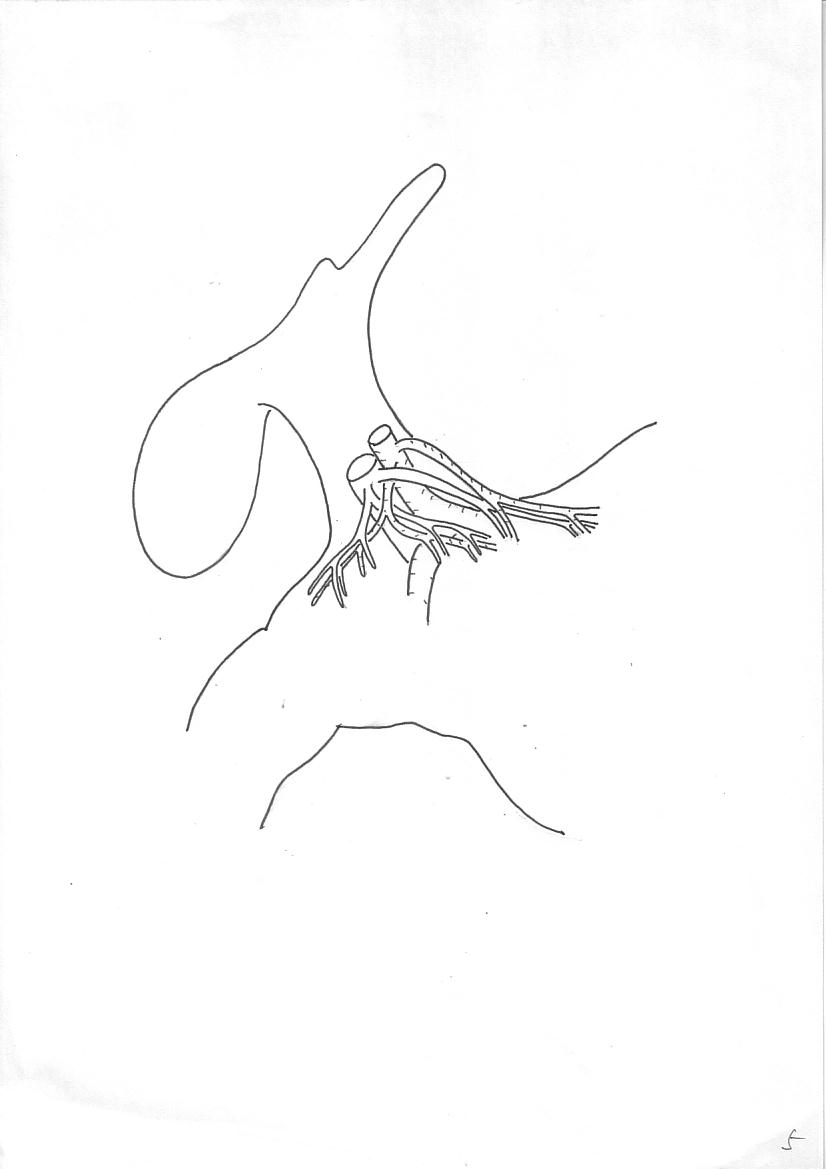 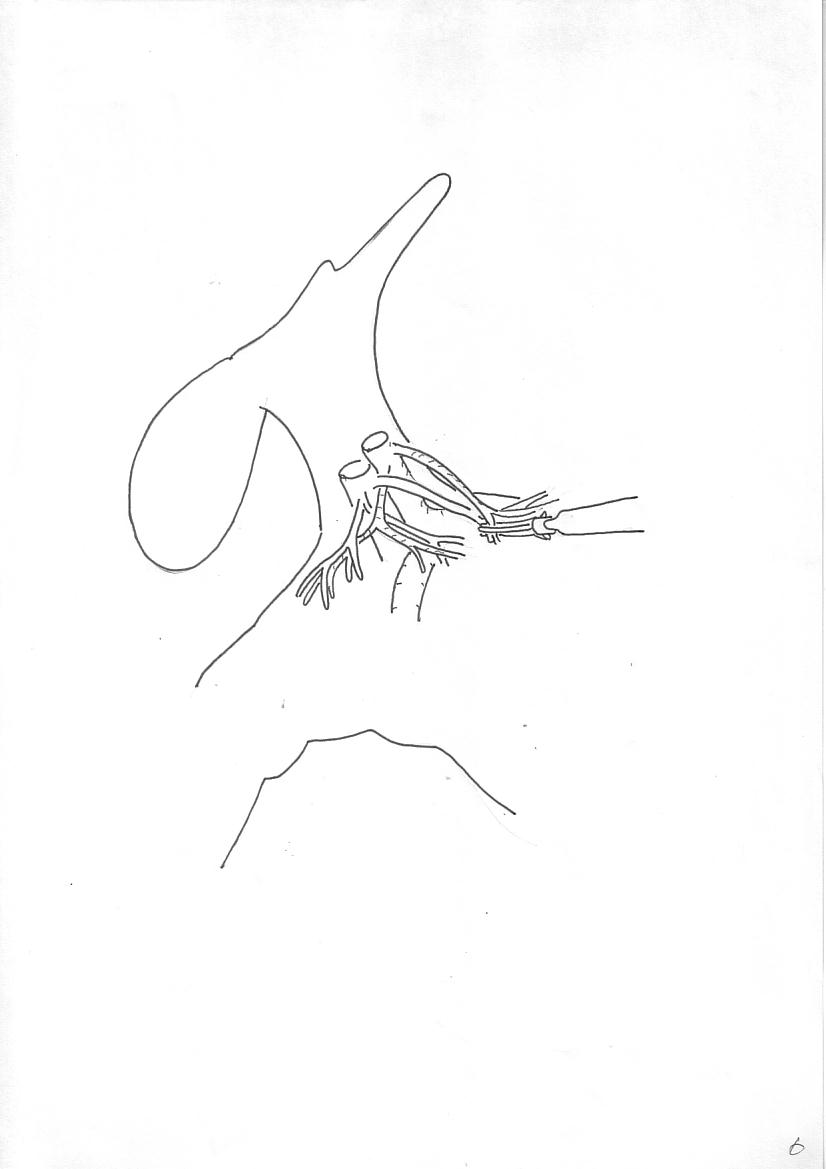 R gastric  a.v
supraduodenal a.v
[Speaker Notes: 右胃動脈と上十二指腸動脈の間の無血管野]
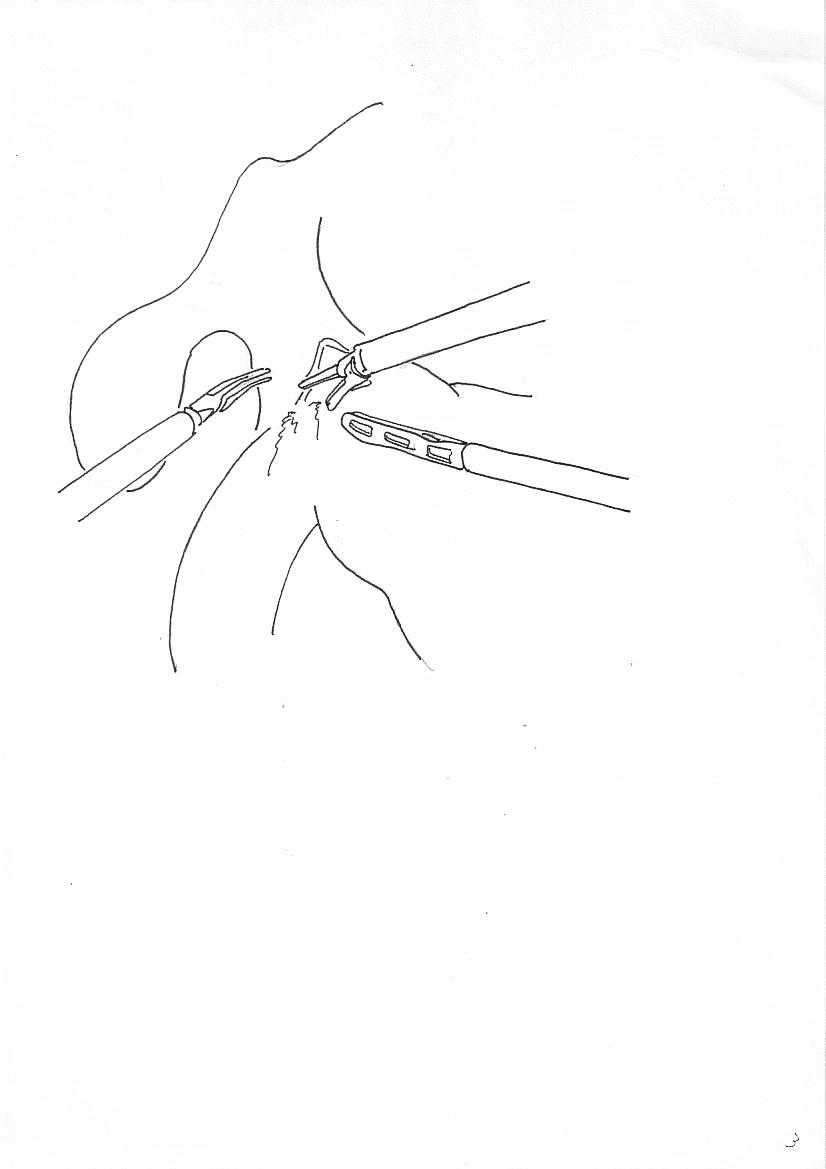 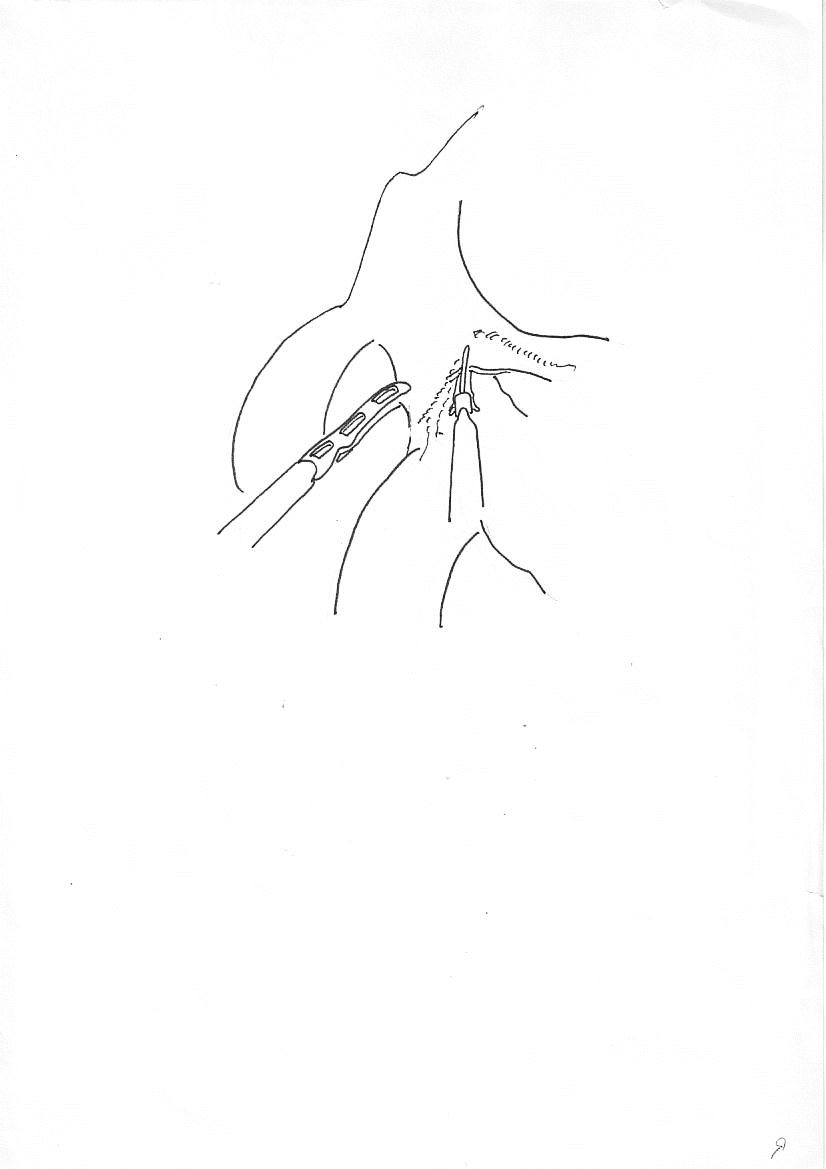 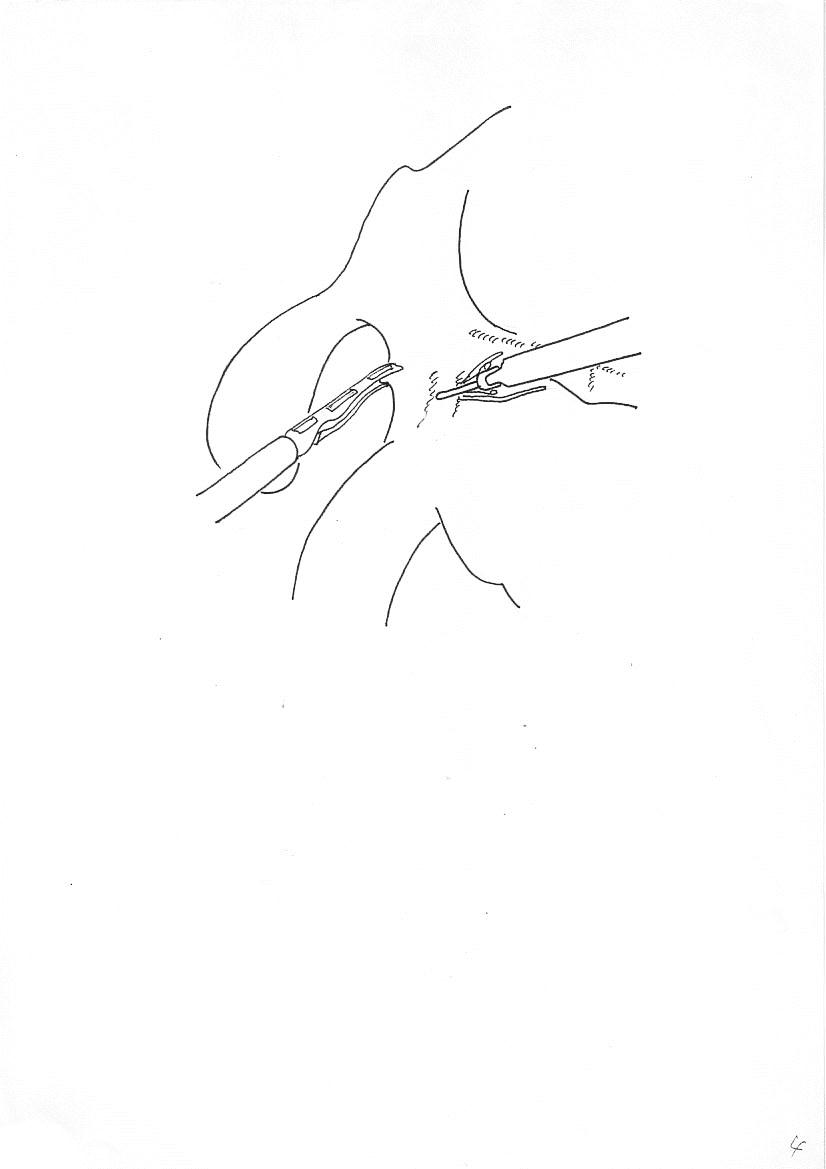 [Speaker Notes: 連続して上十二指腸動脈を数本処理]
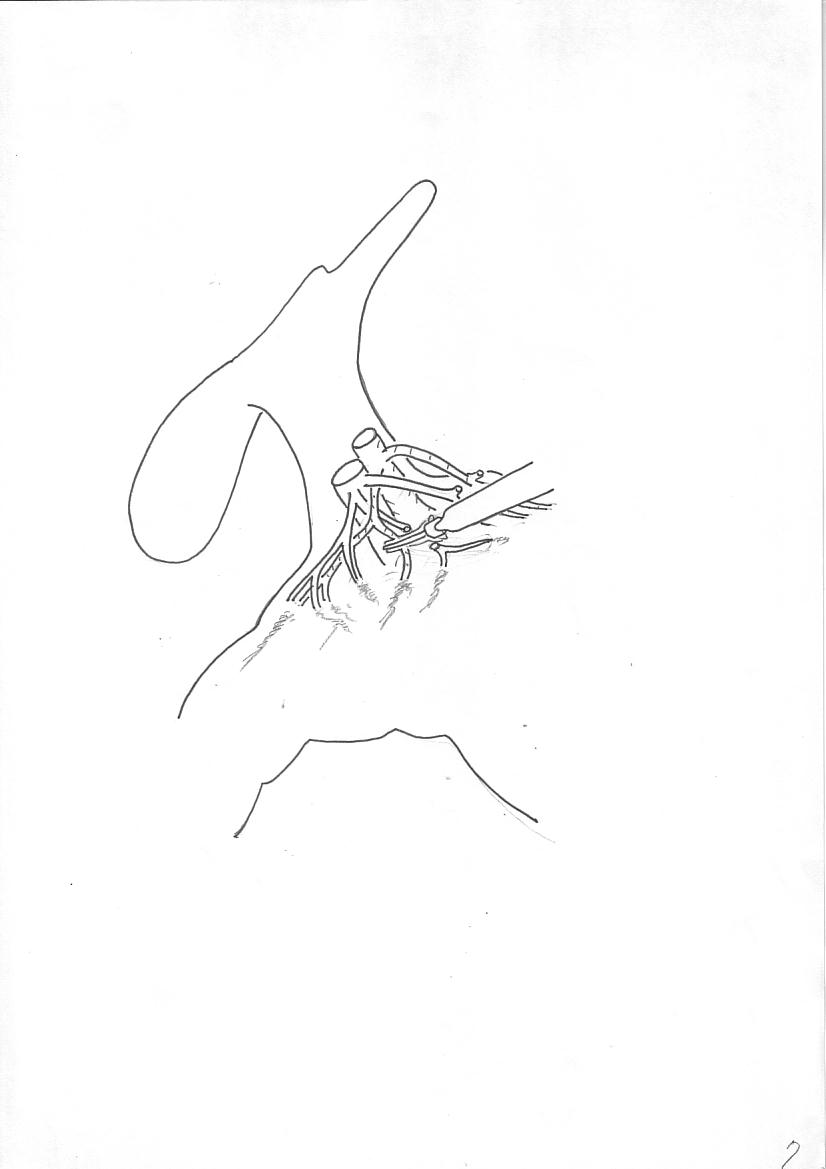 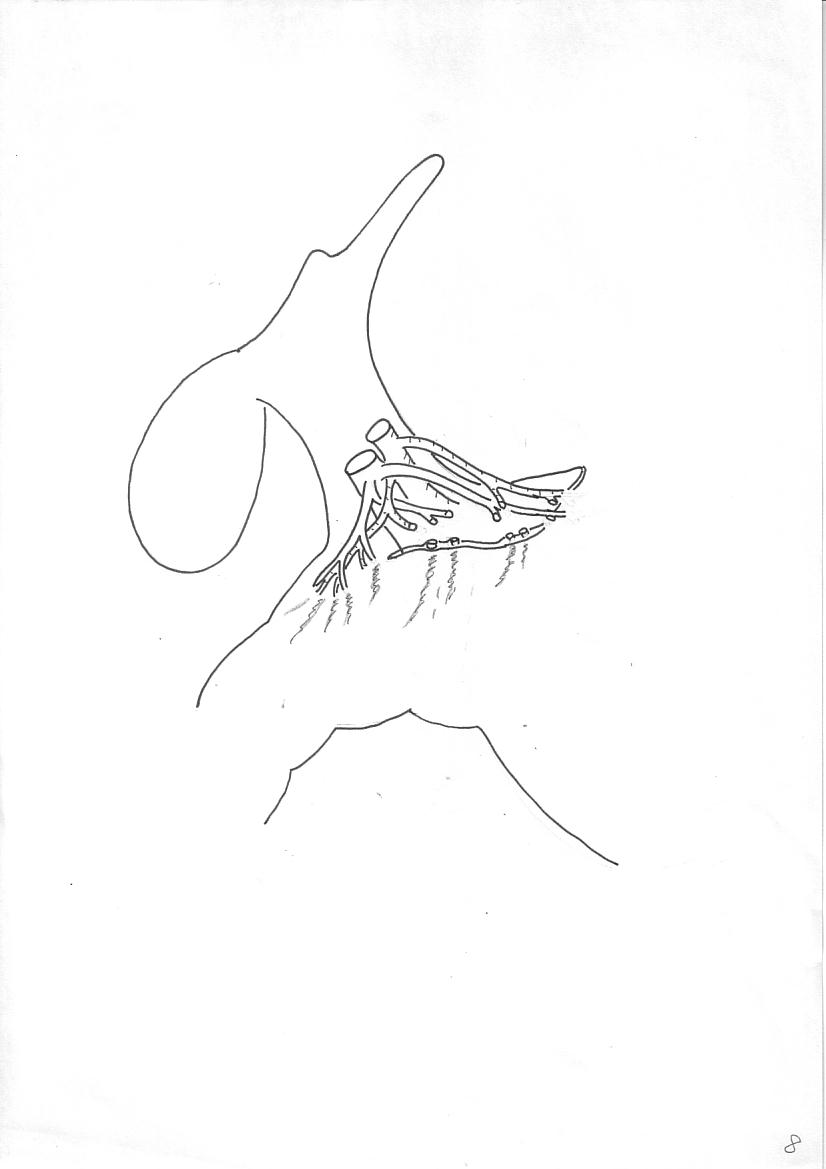 [Speaker Notes: ハーモニックにて切離
ここは丁寧に　門脈からの出血はなかなか止まらない
下手な止血は固有肝動脈の損傷にもつながるので注意]
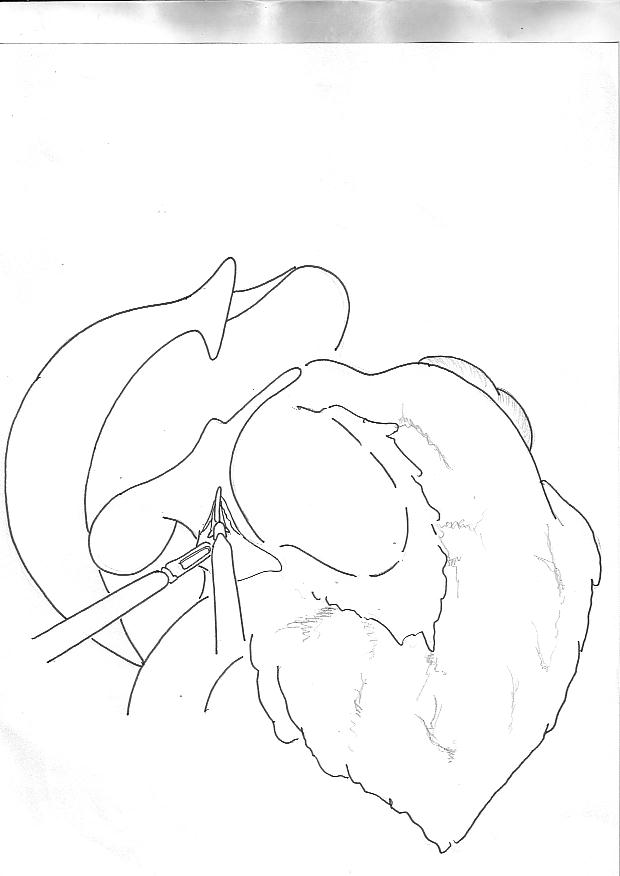 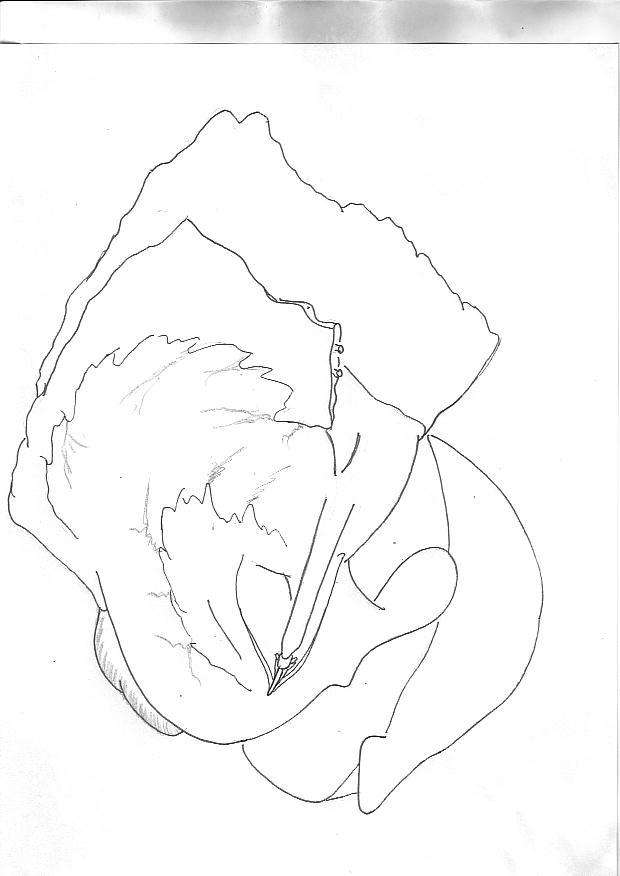 [Speaker Notes: 肝十二指腸間膜を肝門側に切開し小網を解放]
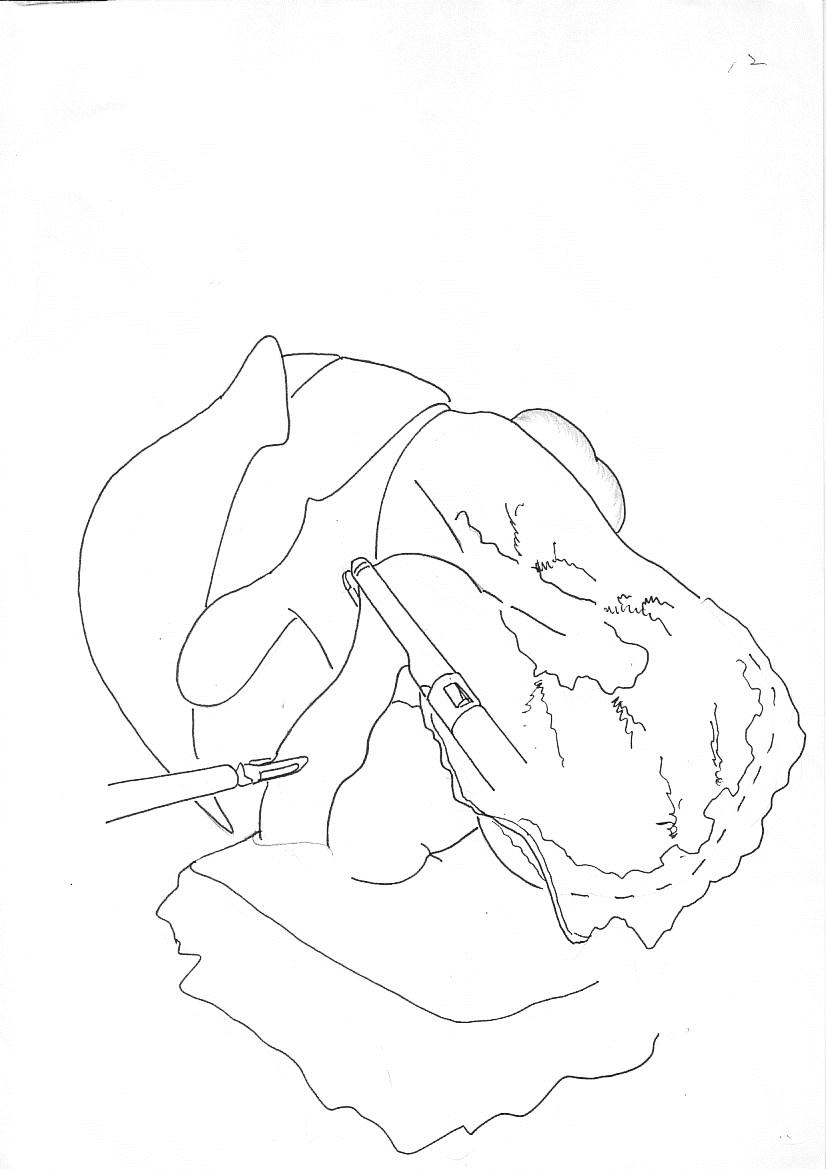 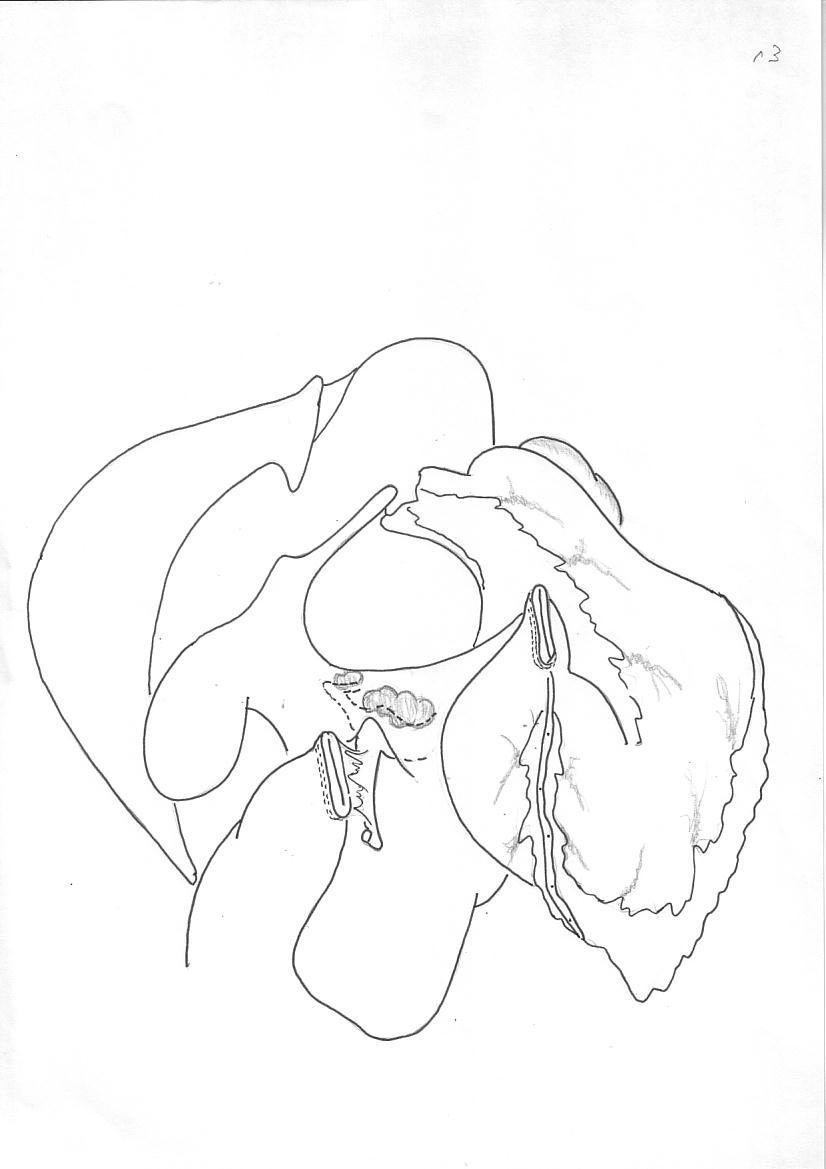 [Speaker Notes: ﾄﾝﾈﾘﾝｸﾞができたら左下のportから自動縫合器を挿入して切断
P-ringの位置を確認]